Gesund 
aus der Krise III
Eltern für Kindergesundheit
30. April 2025
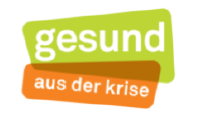 Projektvorstellung
„Gesund aus der Krise“ wird vom Berufsverband Österreichischer Psychologinnen und Psychologen (BÖP) – in enger Kooperation mit dem Österreichischen Bundesverband für Psychotherapie (ÖBVP) – abgewickelt. Seit Frühjahr 2024 ist der Österreichische Berufsverband für Musiktherapie (ÖBM) weiterer Umsetzungspartner.
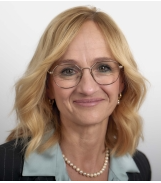 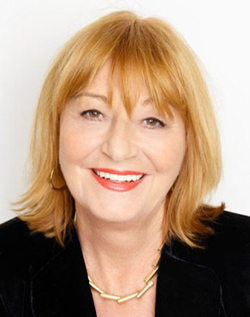 Mag.a Barbara Haid, MSc
Präsidentin ÖBVP & Kooperationspartnerin
a.o. Univ.-Prof.in Dr.in Beate Wimmer-Puchinger
Präsidentin BÖP & Gesamtleitung
2
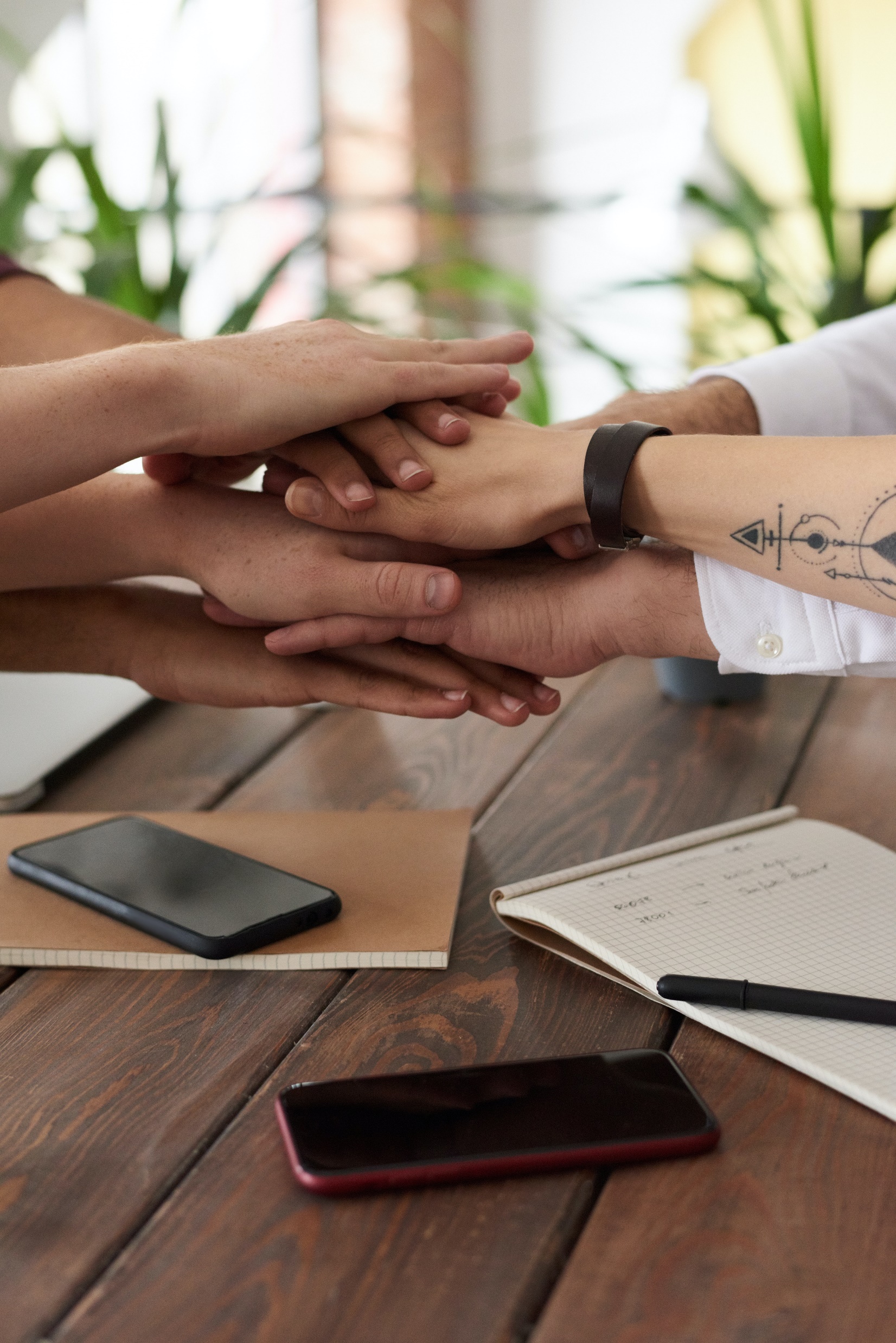 Projektverlauf
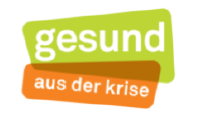 Im April 2022 startete das Förderprojekt „Gesund aus der Krise“. Seit dem gab es drei Projektphasen:

Gesund aus der Krise I: bis Juni 2023
Gesund aus der Krise II: bis Juni 2024
Gesund aus der Krise III: bis Juni 2025

In Summe erhielt das Projekt € 54,7 Millionen Förderung des BMSGPK. Seitdem wurden über 40.000 Klient:innen österreichweit im Einzel und Gruppensetting beraten / behandelt.
3
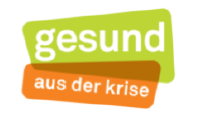 Projektphasen
April 2024-Juni 2025
€ 23,4 Mio. Fördermittel
Derzeit rund 19.000 Kinder/Jugendliche, davon rund 9.000 aktiv in Beratung/Behandlung
Rund 1.600 Behandler:innen
Über 3.000 auf der Vormerkliste
Mai 2023-Juni 2024
€ 19 Mio. Fördermittel
Rund 14.400 Kinder/Jugendliche
Rund 1.400 Behandler:innen
April 2022-Juni 2023
€ 12,2 Mio. Fördermittel
Rund 8.000 Kinder/Jugendliche
Rund 800 Behandler:innen
4
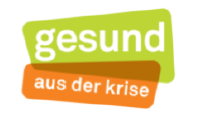 Projektfortschritt - Anmeldezahlen
Registrierungen seit April 2022
Anrufe im Schnitt/Tag
50.230
100-150
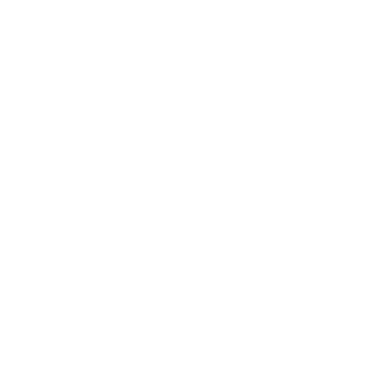 Anmeldestopp am 14. Oktober 2024 und 17. Jänner 2025
5
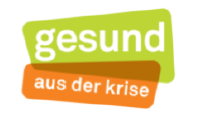 Demografische Auswertungen
Auswertungen aus der Servicestelle – Erreichte Klient:innen nach Geschlecht & Alter
… aktive und abgeschlossene Einzelberatungen / - behandlungen
6
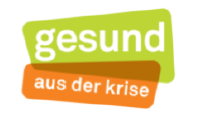 Matching nach Bundesland
23.327 Matches (abgeschlossen und aktiv) verteilt über Österreich
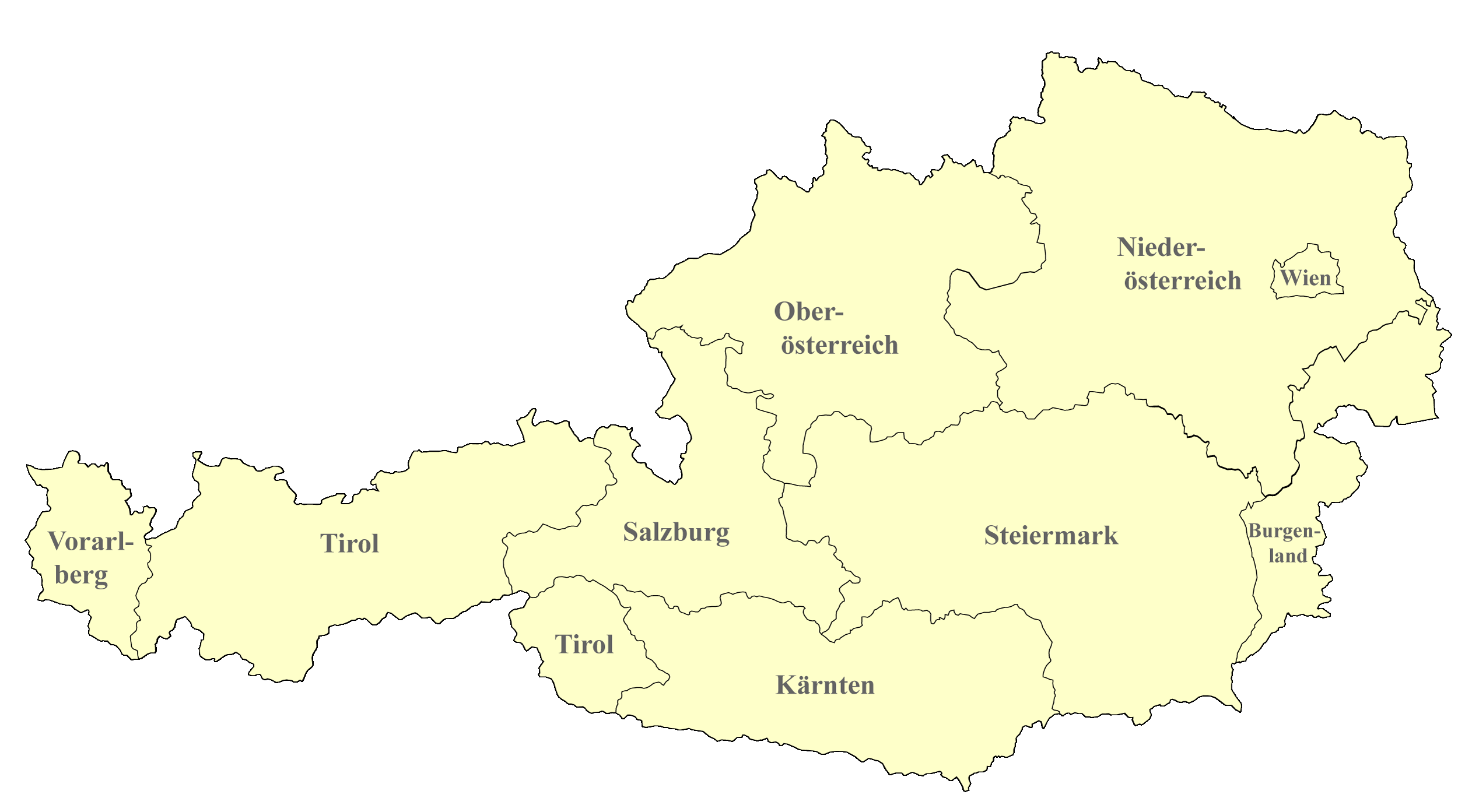 5.489
3.464
2.946
686
2.410
1.149
1.856
752
1114
7
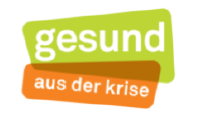 Behandler:innen österreichweit
1.637 Behandler:innen österreichweit aktiv 
Kontinuierliche Vernetzung
8
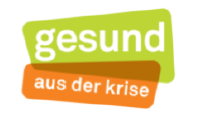 Kontakt
Gesund aus der Krise
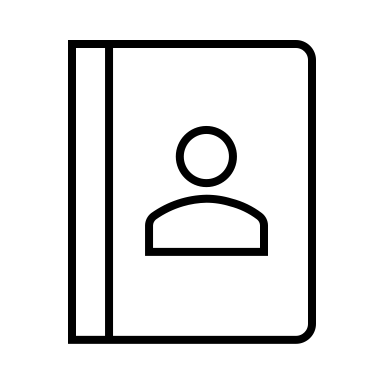 Projektleitung „Gesund aus der Krise“

E-Mail: viola.ghavidel@gesundausderkrise.at
Mobil: 0670 350 4846

Projektteam

E-Mail: projektteam@gesundausderkrise.at
Telefon: 01 90 288

Serviceteam

E-Mail: info@gesundausderkrise.at
Telefon: 0800 800 122

Von Montag bis Freitag, von 8 bis 18 Uhr.
9